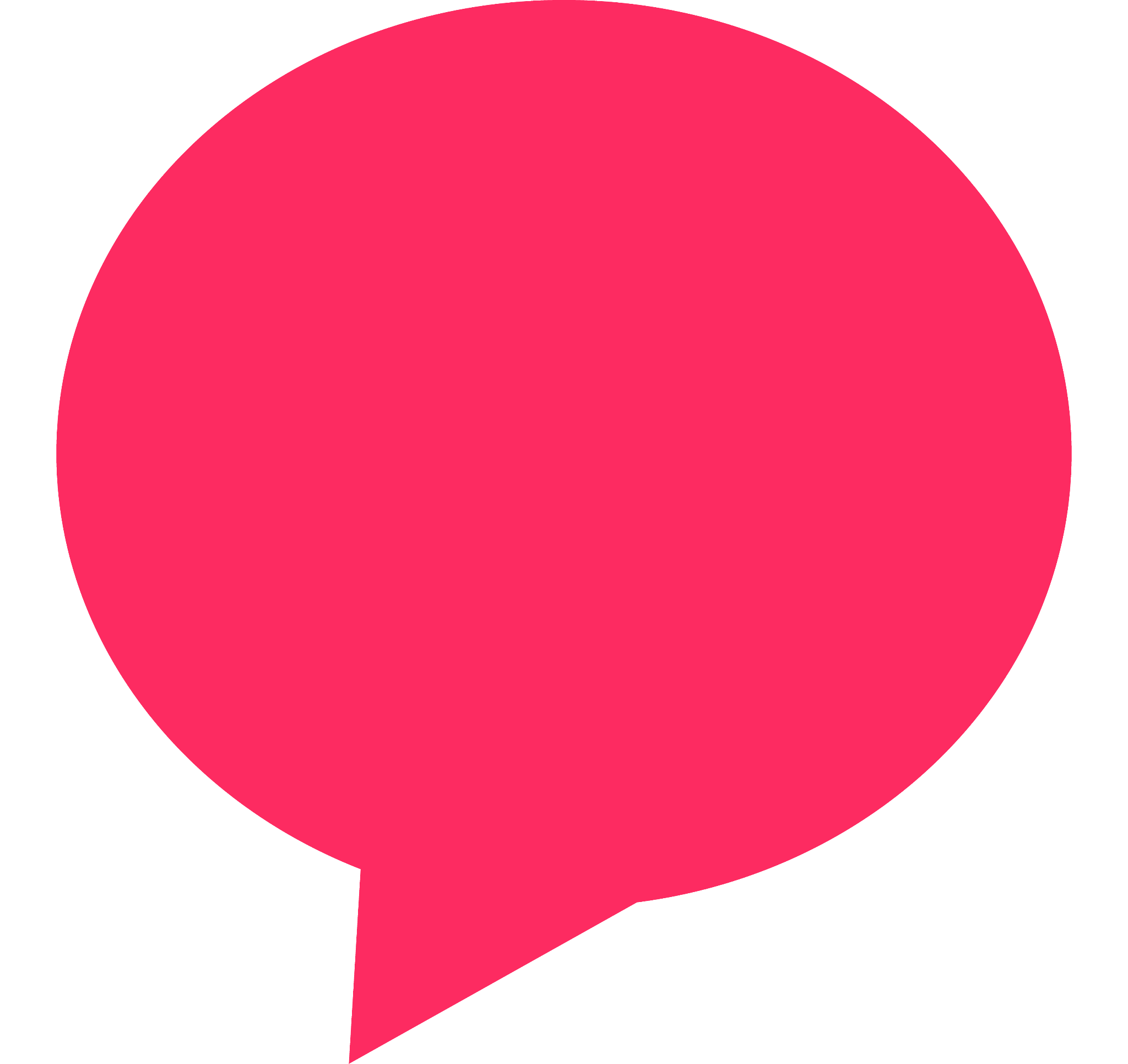 >>20 MIN<<

RUNNING FOR AFTER THE PREGNANCY
MOM IN BALANCE | RUNNING SCHEME 20 MINUTES


FOR WHOM
With this scheme, we assume that you participate in the Back in Shape workouts, gave birth at least 13 weeks ago and do not have any complaints. 
Your goal for now is to run continuously for at least 20 min in a pleasant way.

SCHEME ASSUMPTIONS
Ideally you should run three times a week, to familiarize the muscles, tendons and joints to the constant shock loads (if this is not possible, replace one of the training sessions with a Back iN Shape training.
By an alternating build up of walking and running, you will gradually build your endurance and avoid injuries.
Get at least one day of rest between the training sessions.
After every running part, take a break, this is indicated with a B (B=1 means for example a break of 1 minute). During this minute you will walk at an easy pace.
Be flexible. If you are tired all day, perform light training or take a day off.
Continue with the next trainings level if you do not experience difficulties after the traininG anymore
Little difficulties, rapid recovery; repeat the same training again.
A lot of difficulties, slow recovery; ask your physiotherapist for advice.
10 WEEK SCHEDULE